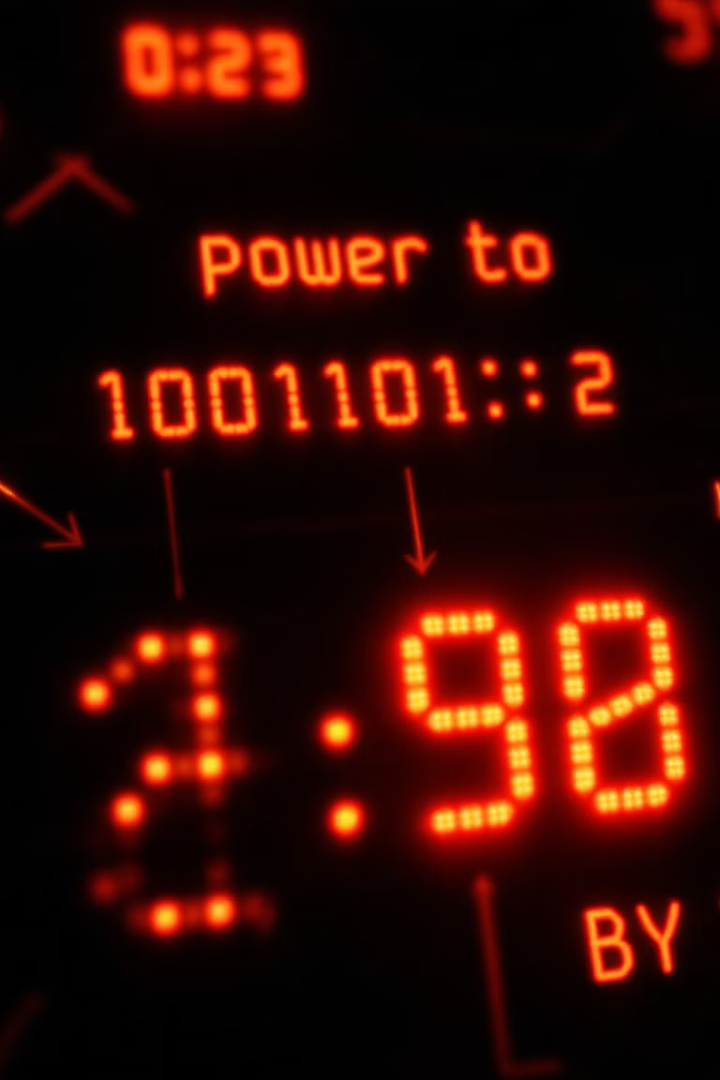 Konvertavimas
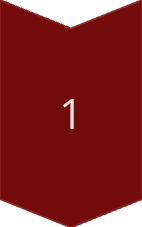 Į dvejetainę iš dešimtainės
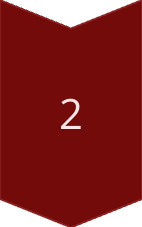 Į dešimtainę iš dvejetainės
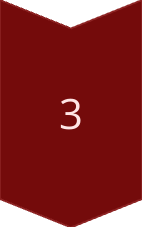 Į šešioliktainę iš dešimtainės
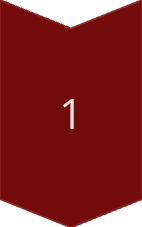 4
Į dešimtainės iš šešioliktainės
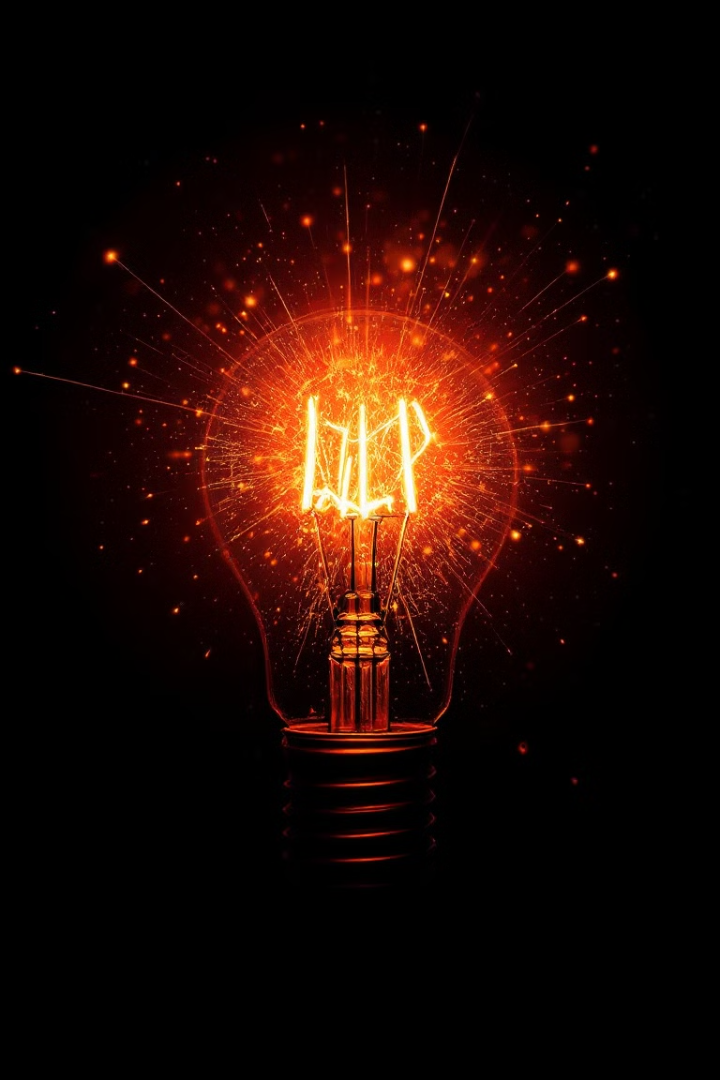 Konvertavimas iš dešimtainės į dvejetainę sistemą
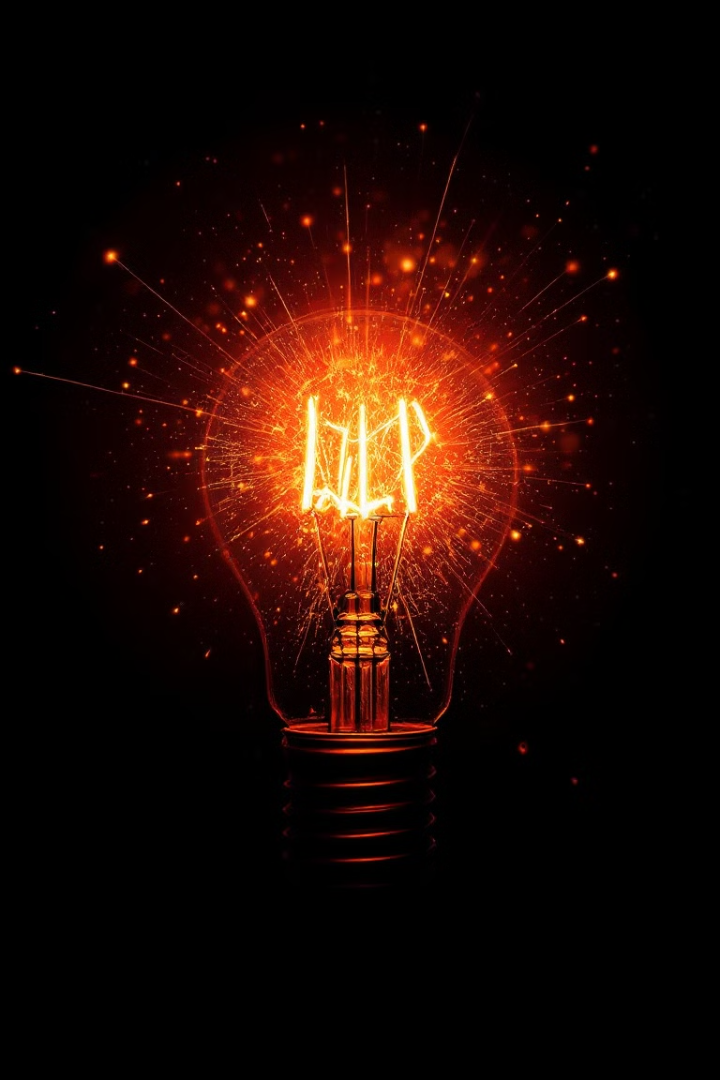 Konvertavimas iš dvejetainės į dešimtainę sistemą
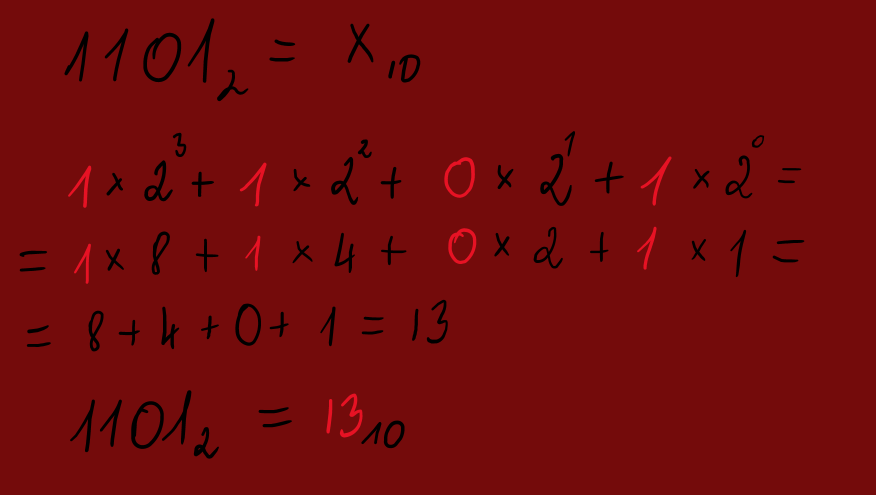 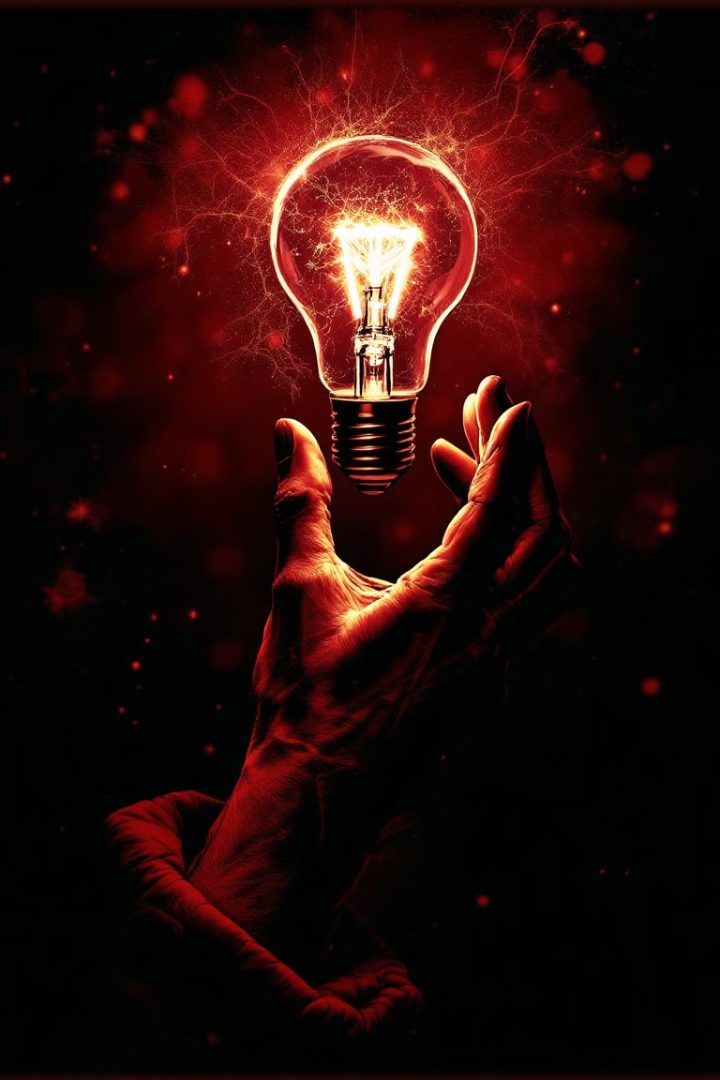 Konvertavimas iš dešimtainės į šešioliktainę sistemą
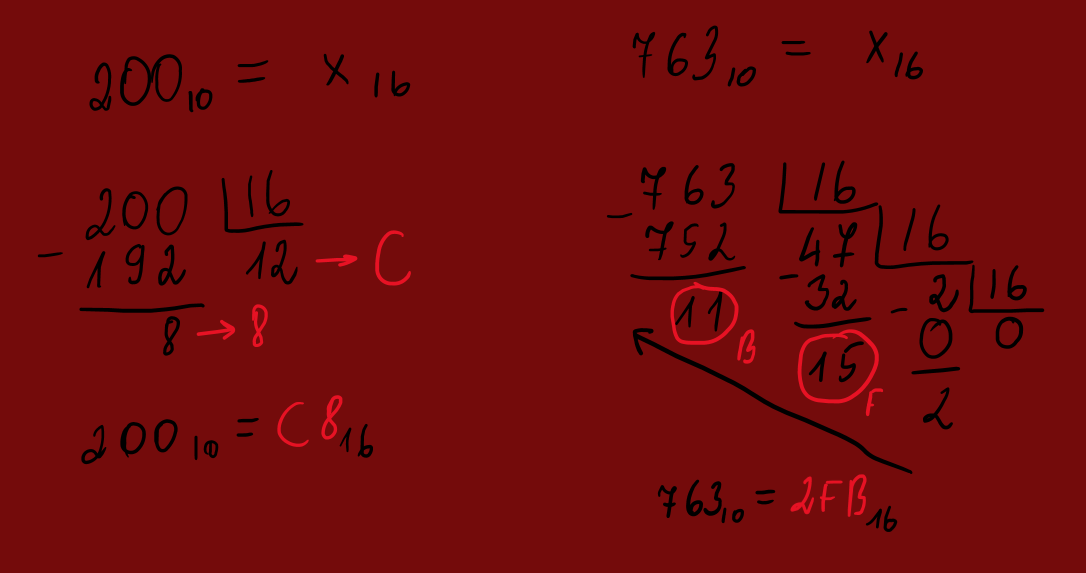 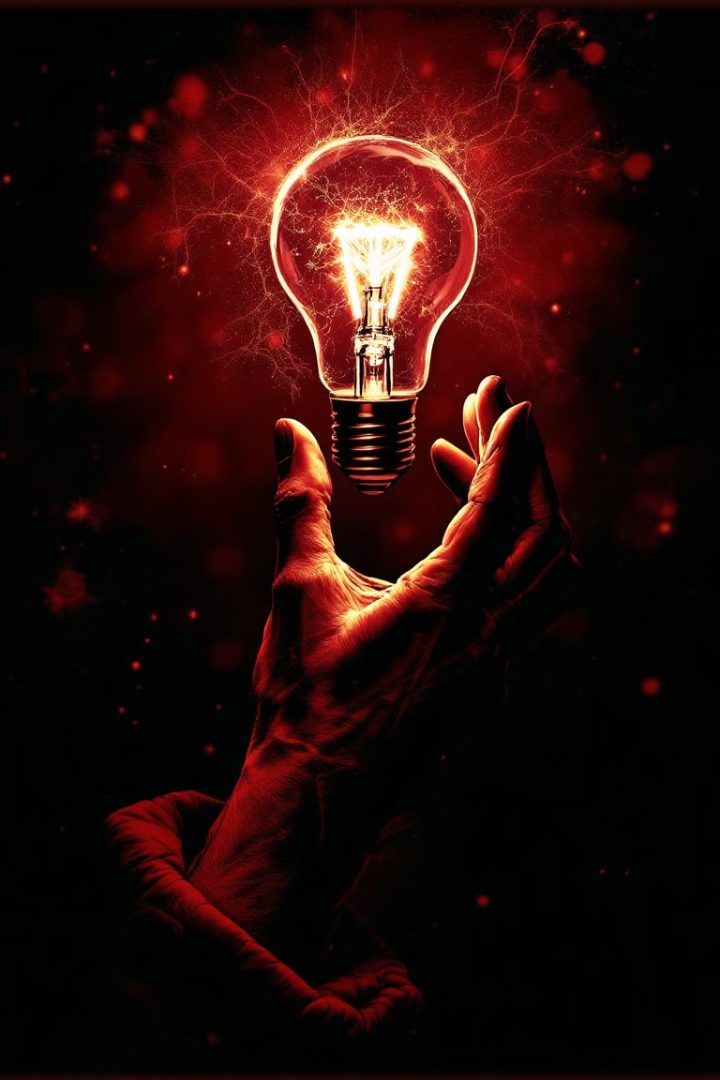 Konvertavimas iš šešioliktainės į dešimtainę sistemą
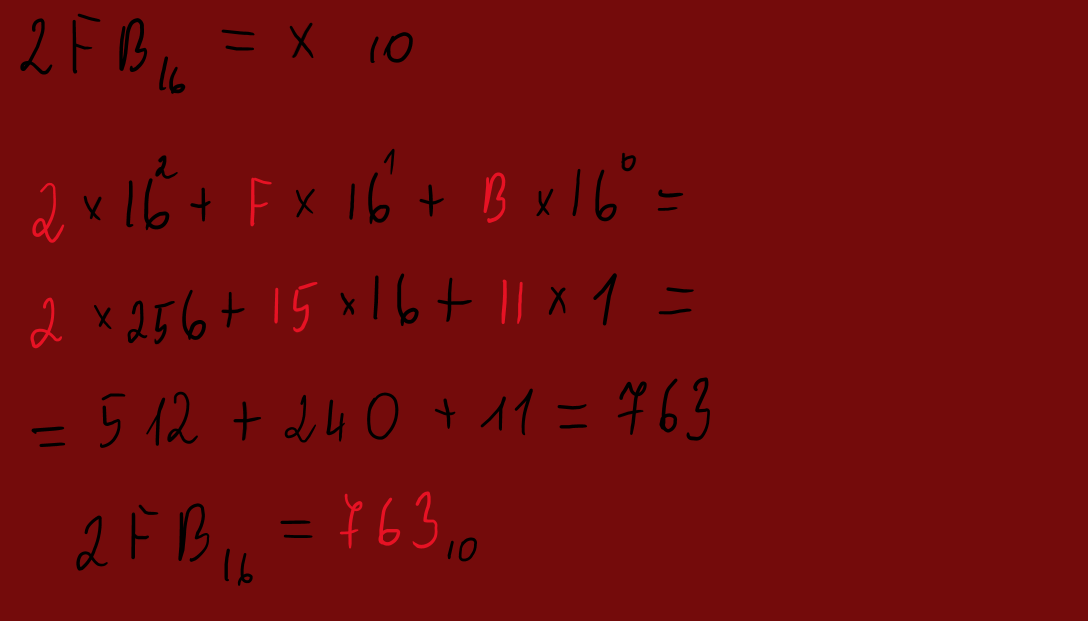 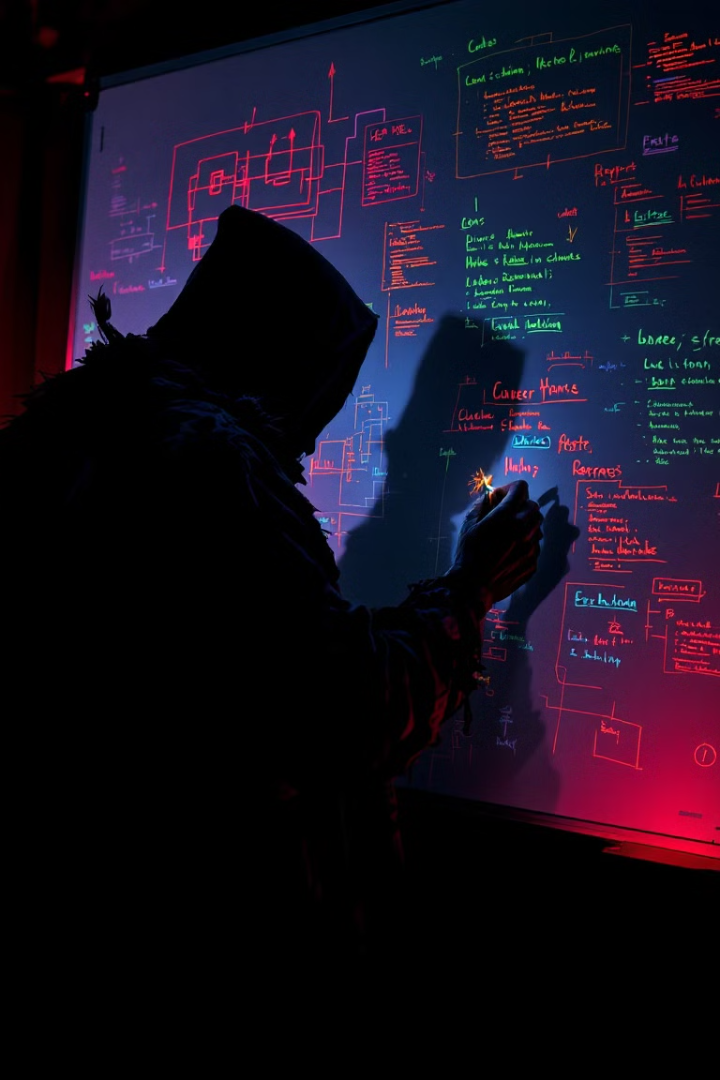 Pirmo lygio užduotys
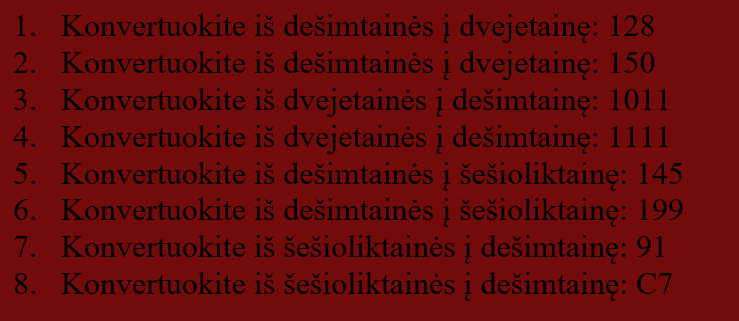 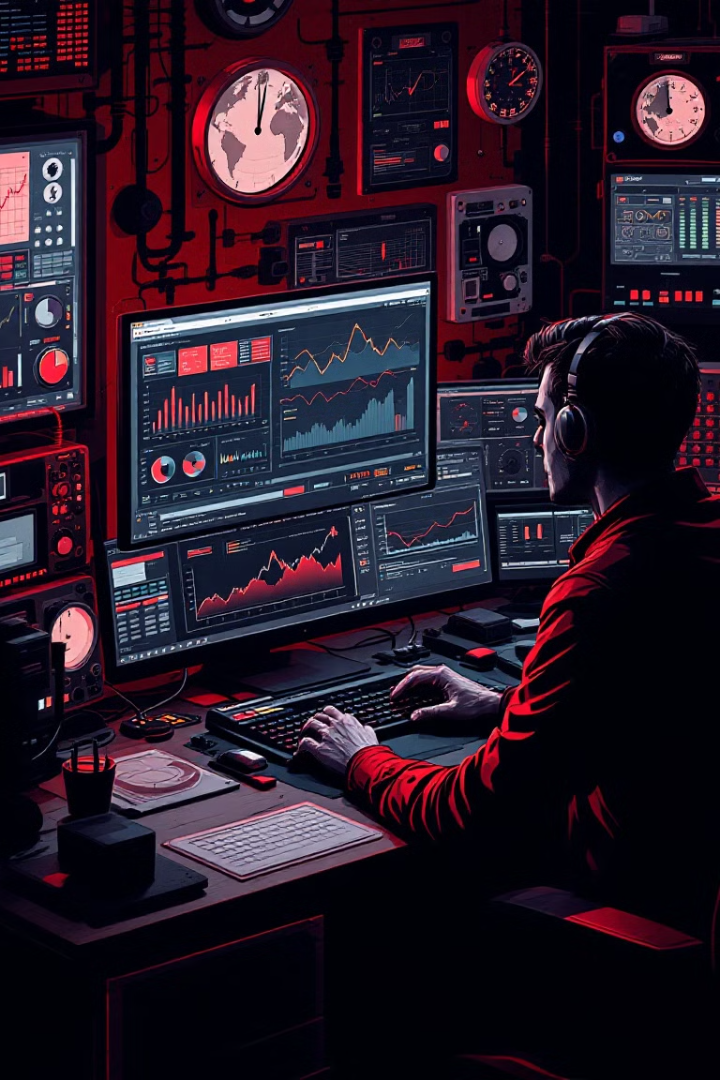 Antro lygio užduotys
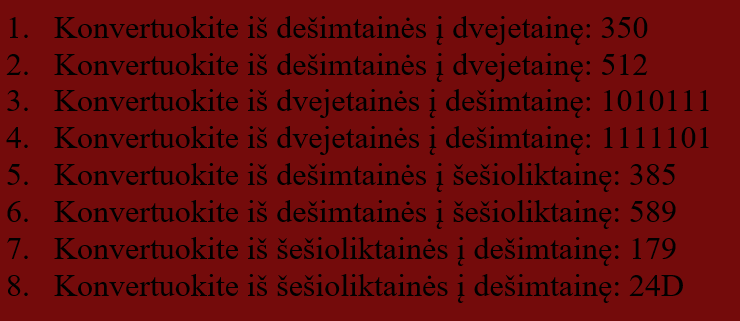 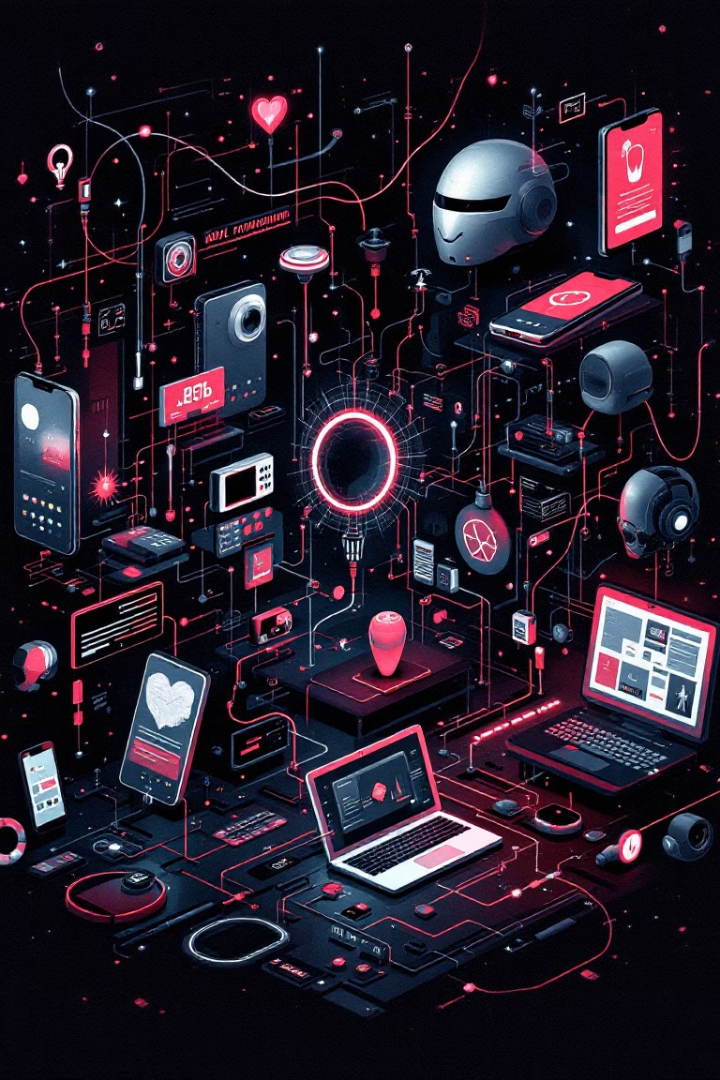 Trečio lygio užduotys
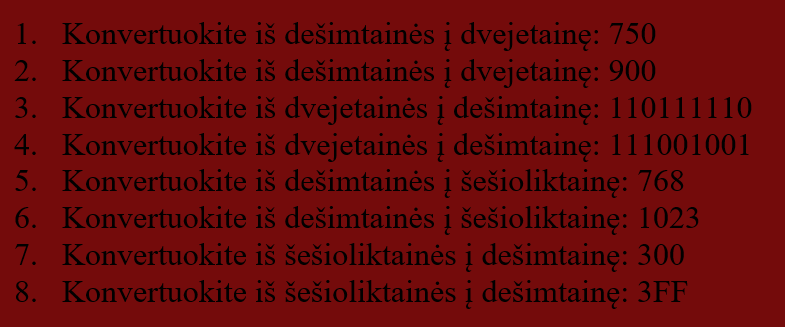